Review/study guide(caution: not exhaustive!)
COS116: 5/6/11	
Sanjeev Arora
Scribbler
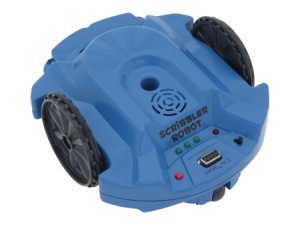 Sensors, commands, understanding scribbler pseudocode
Algorithms
What they are.
Algorithms like findmin, bubblesort, binary search, simulation of game of life.
Running times of above algorithms, andability to estimate running time of simple pseudocode.
Conceptual understanding of other  algorithms encountered: pagerank, k-means, stable matching etc.
Computer music
Digital representations and what they mean (bits, bytes, sampling rates etc.)
 Conceptual understanding of spectral representation.
 Understanding of music synthesis andrelated notions.
Undecidability etc.
What it means. Salient implications.
Turing post programs.
 Understanding of the proof by contradiction idea and how it is used to prove undecidability of halting problem.
Examples of other undecidable problems.
 Understanding of simple self-reproducing program.
Boolean logic
Representations: formula, circuit diagram, truth table. How to convert between them.
 Combinational circuits vs sequential circuits. How “memory” is implemented using feedback.
 Flip flop, and its use in clocked circuits
 Timing diagrams
Designing FSMs and synchronous circuits
Computer architecture
Some idea of the kinds of instructions used in machine language, and the fetch-decode-execute cycle used to implement it
Memory hierarchies
Caching: what, why, how. 
Ability to compute performance of simplememory architectures.
Replacement schemes (eg LRU)
 Multitasking: what, why, how. 
Scheduling: considerations and ideas (round robin, priority based)
Computer security
Ways of “breaking in”
Viruses/worms. How they spread. (Quantitative understanding based upon lab.)
 Zombies/botnets. How botnets are created. How researchers study them.
Familiarity with other issues in security.
P vs NP
“Needle in haystack” problems (NP)
Meaning of P, NP, NP-complete, and examples of problems of each type.
 Meaning of “exponential time”/exhaustive search.
Cryptography
Simple letter-scrambling cyphers
One-time pad (modern version); its strength and limitations.
What does it mean to “not learn anything”.
 Public-key crypto; conceptual understanding (box lockable by all; openable only by owner).
Zero knowledge proofs.
Graphics/vision
Meaning of pixel, color representation, brightness/contrast
 Computer vision: edge detection (simple algorithm). Some understanding of higher-level tasks.
 Graphics: triangulated representations,different ideas for rendering, reflectance models (types of reflection).
Machine learning
What it is: learning from data/experience
 Simple example: clustering. 
K-means algorithm
Spam detection algorithm
Artifical Intelligence
Psychological explanations of intelligence: behaviorism vs inbuilt structures
 Neural networks (Mccullough-Pitts model)
Simulation argument for AI
 Turing test: meaning, strengths/weaknesses, Searle’s objection, etc.
Last lecture
Conceptual understanding of economic bubbles and the connection to reasoning about distributed systems.
 Conceptual understanding of other topicsdiscussed.
What does this pseudocode do? What is the running timein terms of n?